Букет ко Дню Учителя
Презентацию выполнила учитель начальных классов Иванова Татьяна Александровна.
Букет цветов
Возьми кусочек пластилина (лучше такого же цвета, как и лепестки), соизмеримый с размерами крышечки от пластиковой бутылки. Крышка тоже пригодится как вспомогательный инструмент. Придай пластилину форму полушария
Нарежь бумажных квадратиков со стороной примерно 5 см. Их понадобится около 15 штук.
Сложи по диагонали сразу несколько квадратов
Вырежи лепестки. Сделай то же самое со всеми квадратами.
Теперь возьми инструмент для торцевания. Это шпажка с тупым концом.
Положи палочку тупым концом в середину лепестка примерно на две трети длины лепестка.
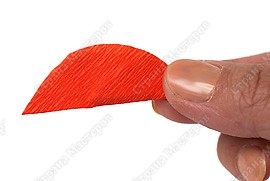 Загни вперёд свободный конец лепестка.
Воткни палочку с лепестком в нижнюю часть пластилиновой заготовки. Вынь
Лепесток немного отгибается вниз. Вот для чего нам пригодится крышечка.Положи на неё пластилин, пока будешь готовить следующий лепесток.
Следующий лепесток втыкай рядом через 4—5 мм.
. Так выглядит сверху законченный первый ряд. Посмотри, чтобы лепестки отгибались вниз под одинаковым углом. Можно раскрыть лепестки пальцем.
Из квадрата со стороной 4 см вырежи чашелистики.
Приложи их сзади на пластилин.
При помощи стеки или ногтя вдавливай бумагу по краю заготовки в пластилин.
Теперь нарежь квадраты со стороной 3,5 см для лепестков второго ряда. Их может быть немного меньше. Точно так же вырежи из квадратов лепестки. Втыкай лепестки второго ряда на 3—4 мм выше первого в шахматном порядке. Проследи, чтобы эти лепестки также отгибались вниз, а не торчали в стороны. Это легко сделать наклоном палочки. Тогда цветок приобретёт нужную шарообразную форму.
Так выглядит второй ряд. Лепестки тоже можно выровнять и раскрыть.
Для внутренних рядов нарежь квадратики со стороной 1,5 – 2 см. Положи палочку на квадратик по диагонали до серединки.
Загни уголок квадрата, закрыв палочку. Сомни бумагу со всех сторон пальцами левой руки и прокатай, чтобы она превратилась в трубочку.
Втыкай палочку с лепестком очень близко ко второму ряду.
Сделай два ряда таких трубчатых лепестков.
Из бумаги другого цвета вырежи квадраты такого же размера и сделай сердцевинку.
Для стебелька возьми проволоку или шпажку. Отрежь полоску зелёной бумаги шириной 1-1,5 см. Смажь кончик клеем и обмотай стебель.
Воткни стебель в цветок.
Из квадрата зелёной бумаги со стороной 8 см сделай листок цветка. Согни квадрат пополам и разогни (линия сгиба — вдоль линий гофрировки). Одну сторону хорошо промажь клеящим карандашом.
Положи на середину намазанной части проволоку, обмотанную бумагой, и накрой второй половинкой бумаги
Вырежи листочек, сделай зубчики по краям.
Вот такой цветок с листочками получается в итоге.